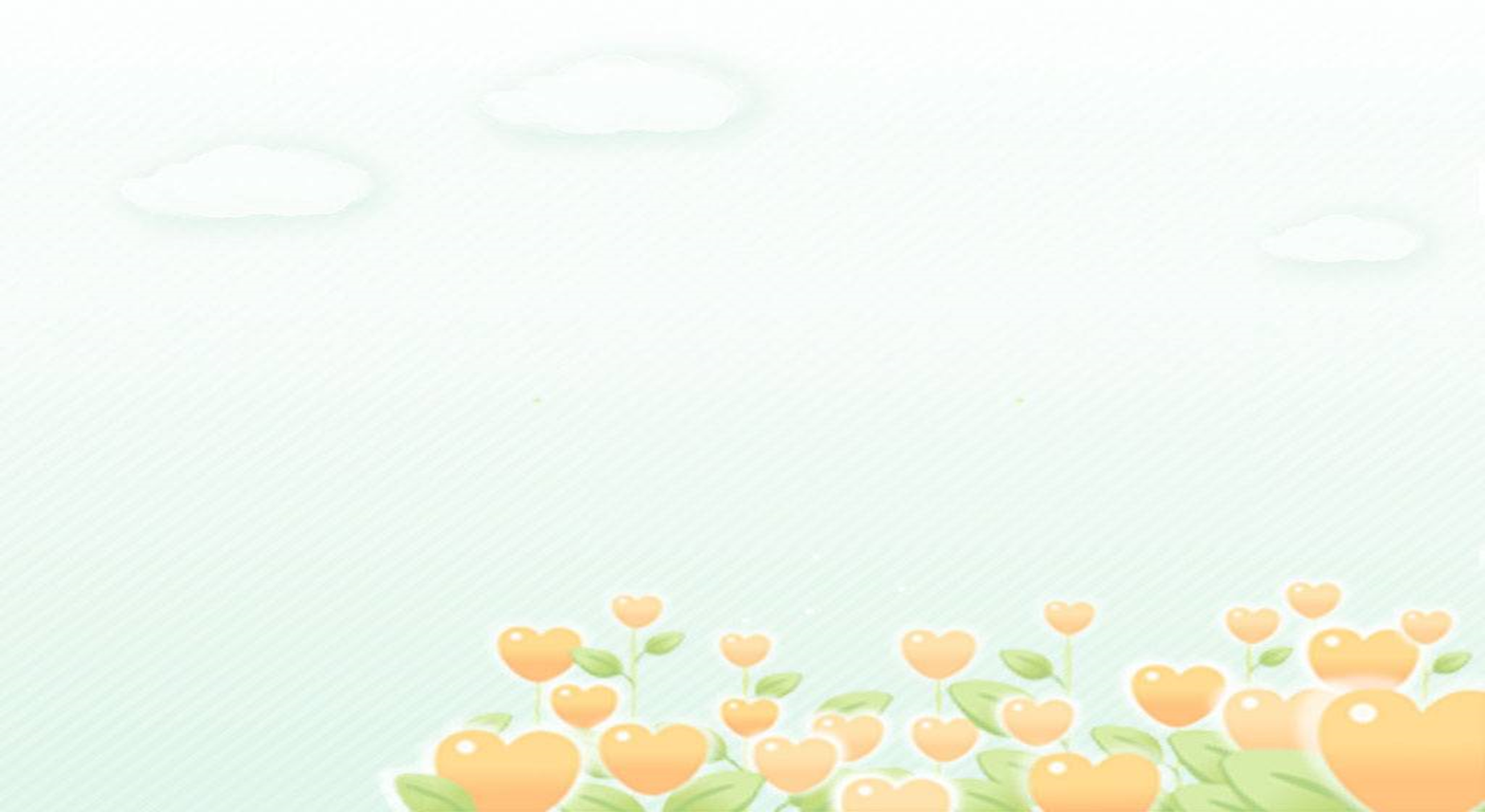 UBND QUẬN GÒ VẤP
TRƯỜNG TIỂU HỌC NGUYỄN VIẾT XUÂN


Môn:Tiếng Việt
Chủ đề 5: Ở nhà
BÀI THỰC HÀNH


 Giáo viên: Hoàng Thị Phương
Lớp: Một 5
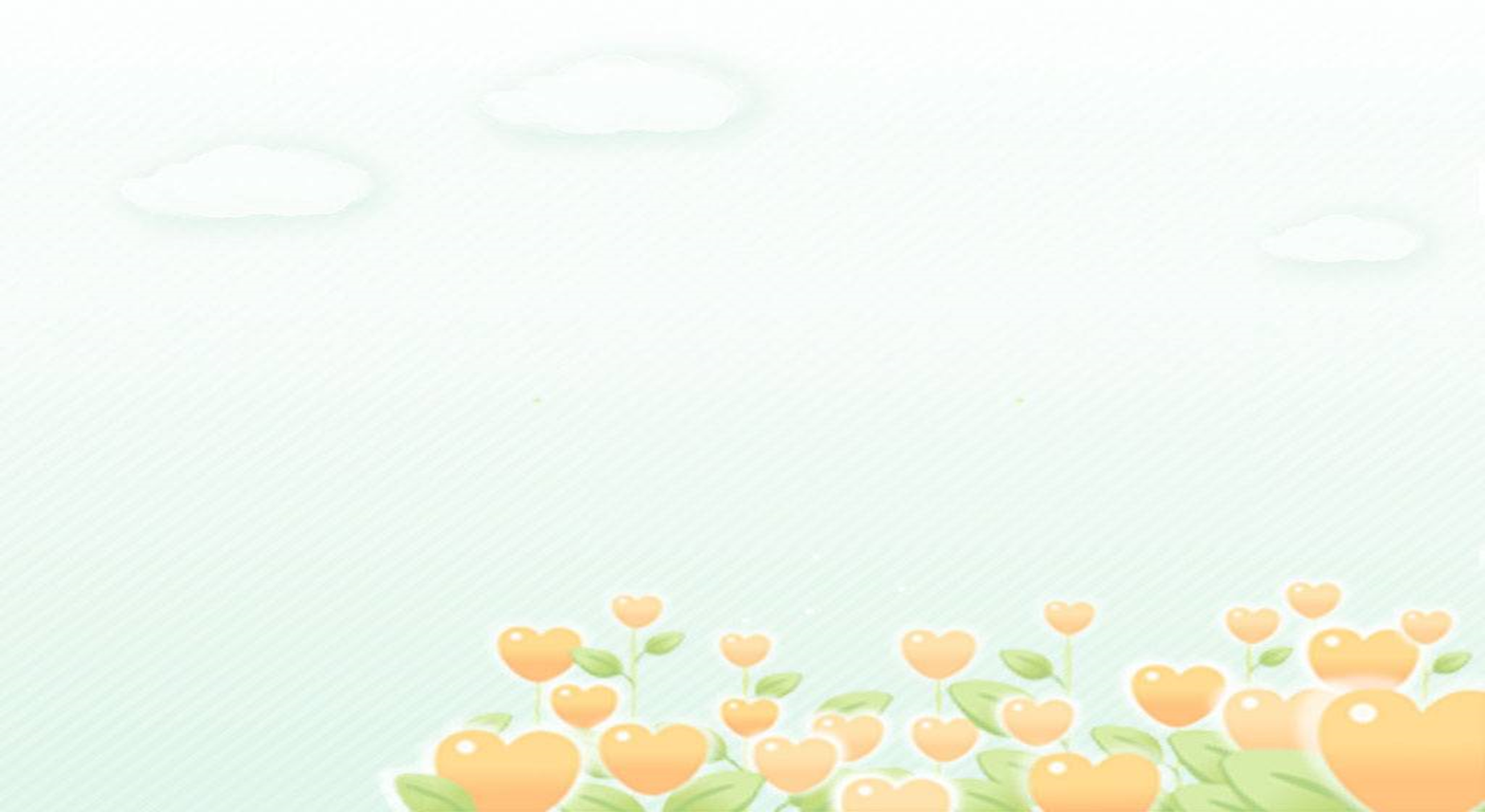 Chào mừng quý thầy cô
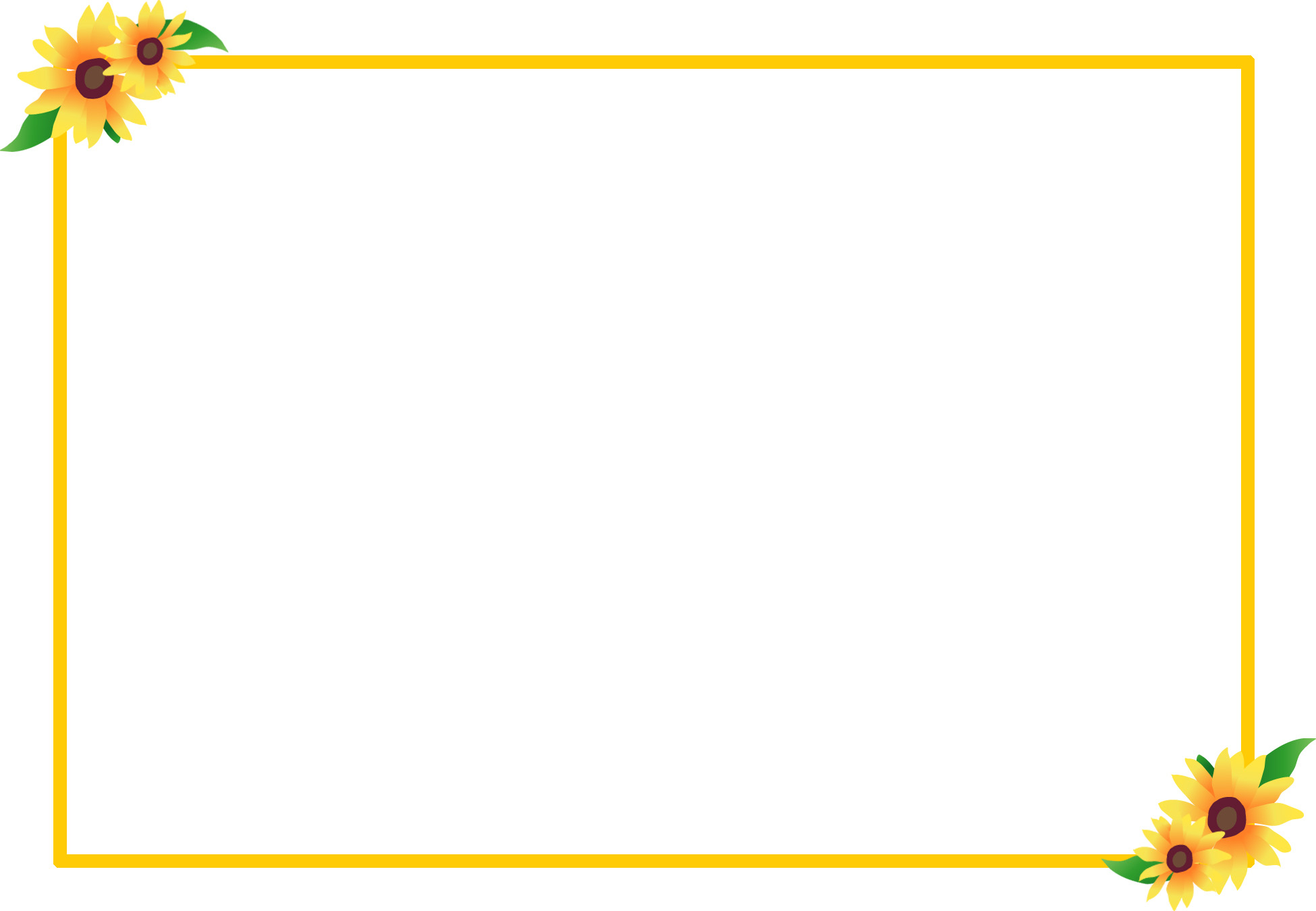 khKhëi ®éng
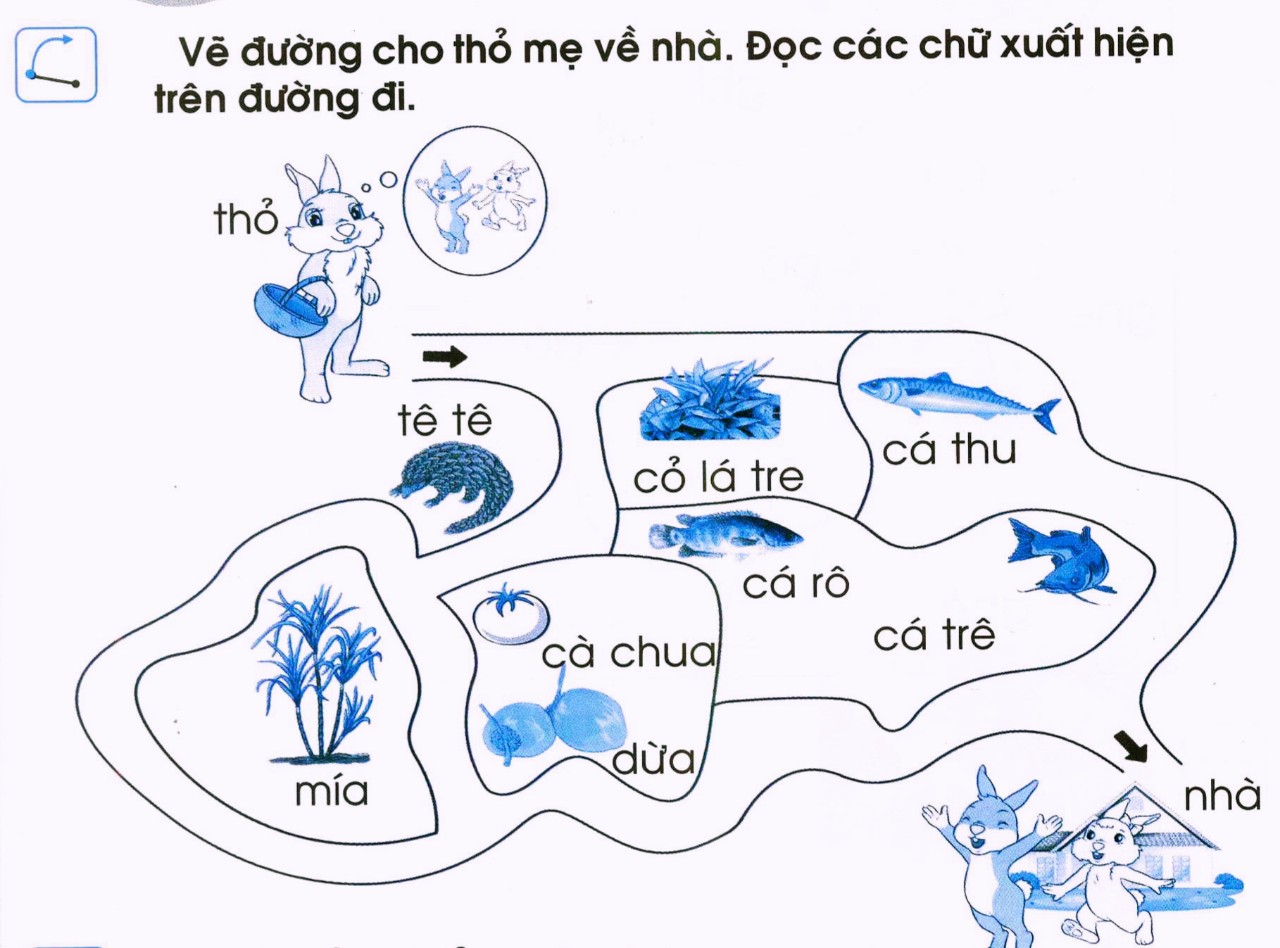 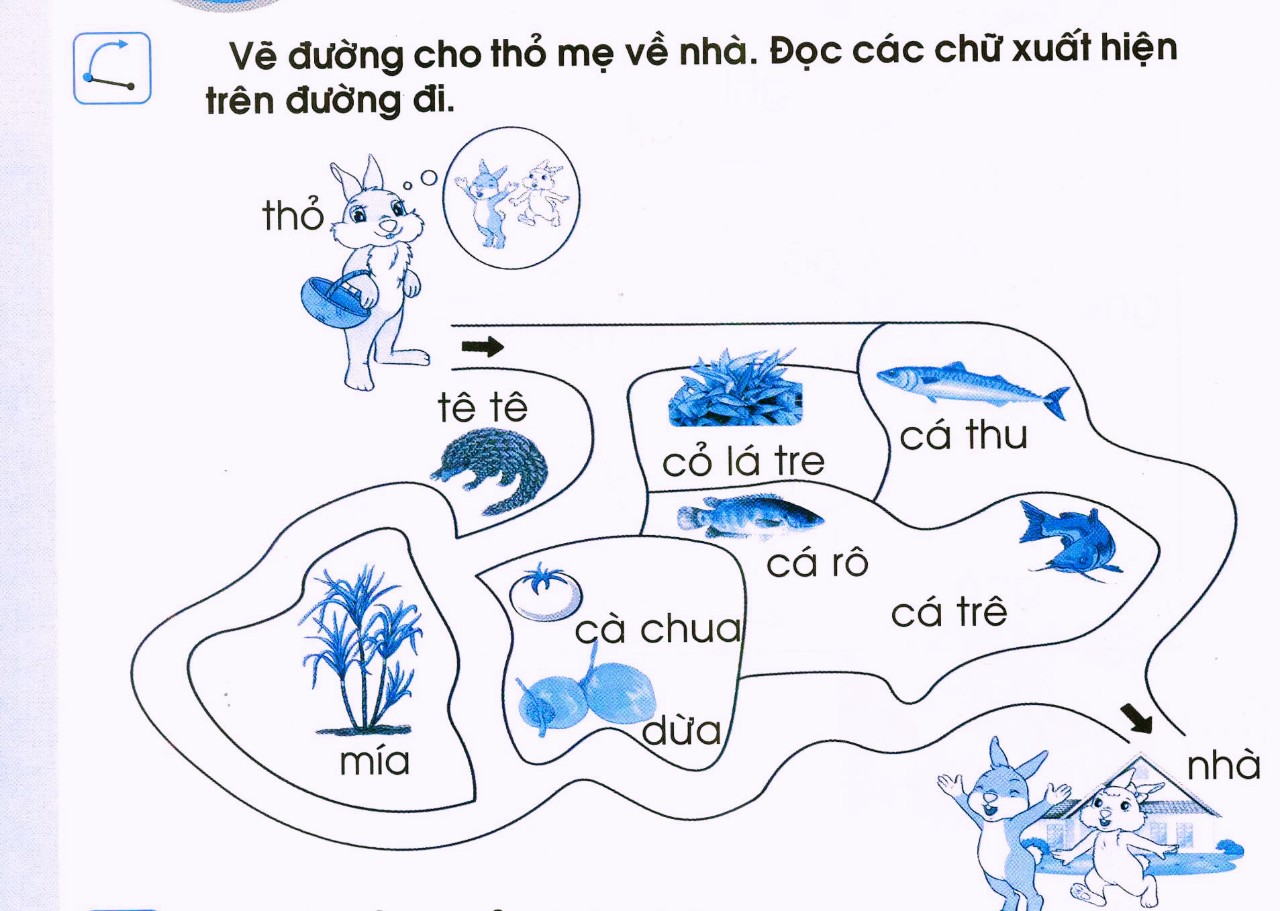 thá
tª tª
cá lá tre
c¸ r«
c¸ trª
cµ chua
dõa
mÝa
nhµ
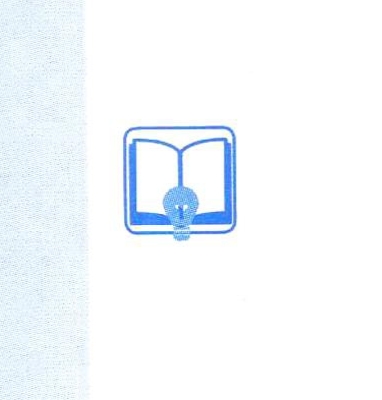 Thá bÐ ë nhµ chê mÑ. 
     Trưa, mẹ ®i chî vÒ. MÑ mua mÝa
vµ cá l¸ tre cho thá bÐ.
Thá bÐ ë nhµ chê mÑ. 
     Trưa, mẹ ®i chî vÒ. MÑ mua mÝa
vµ cá l¸ tre cho thá bÐ.
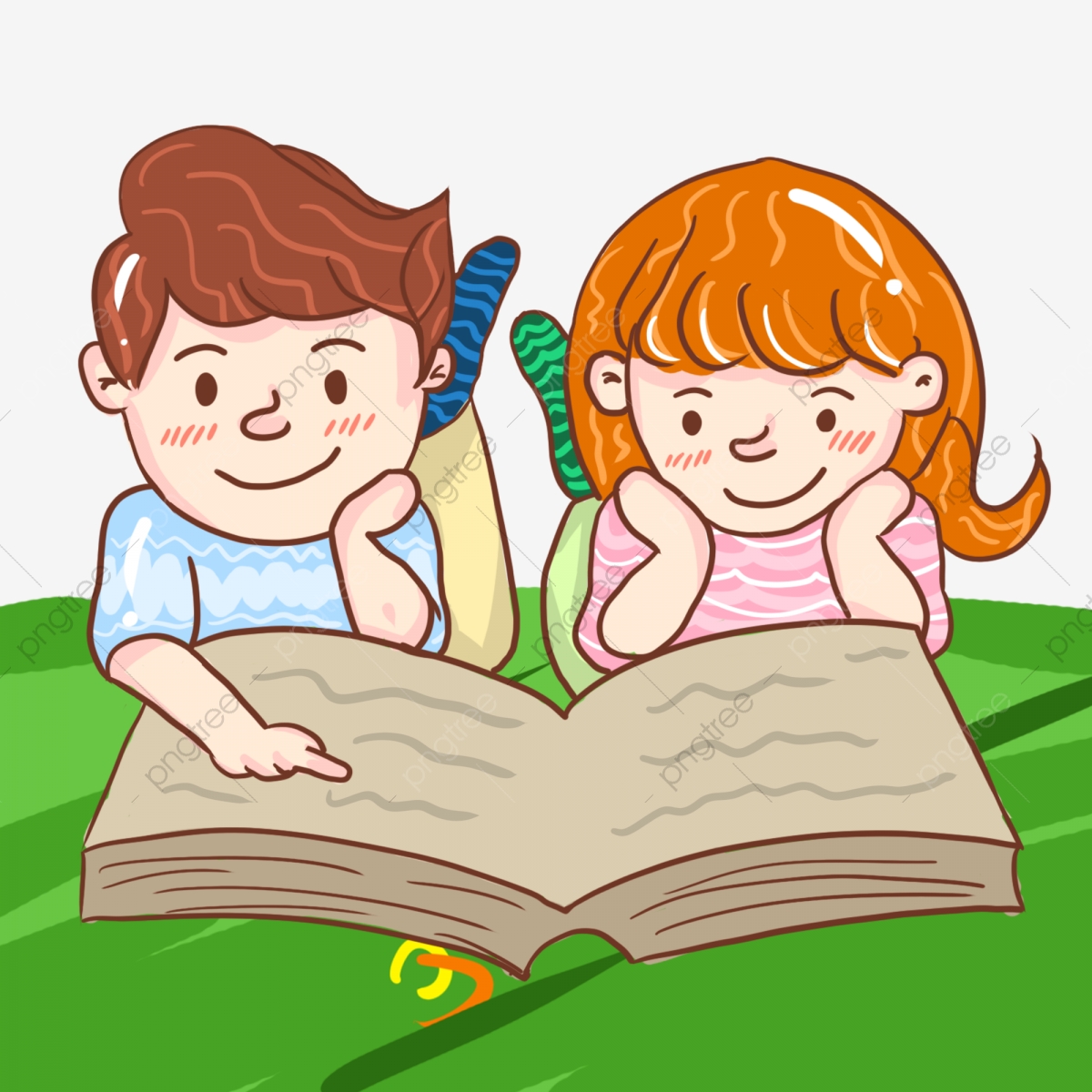 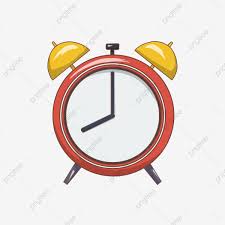 HÕt giê !
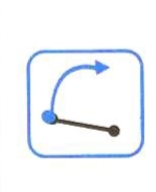 ®i chî
Thá bÐ
ë nhµ chê mÑ
Thá mÑ
mua mÝa, cá l¸ tre
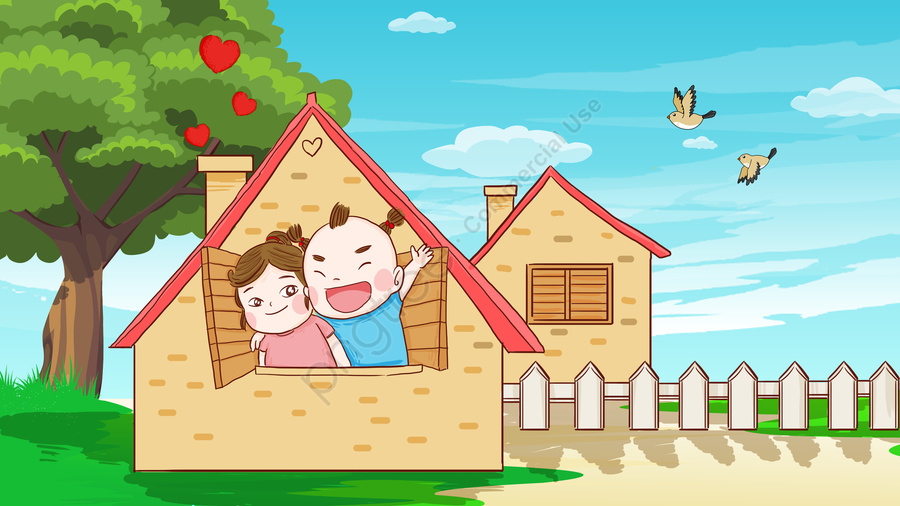 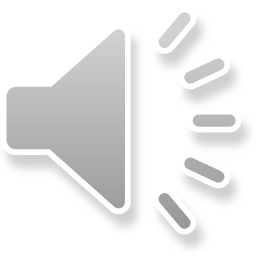 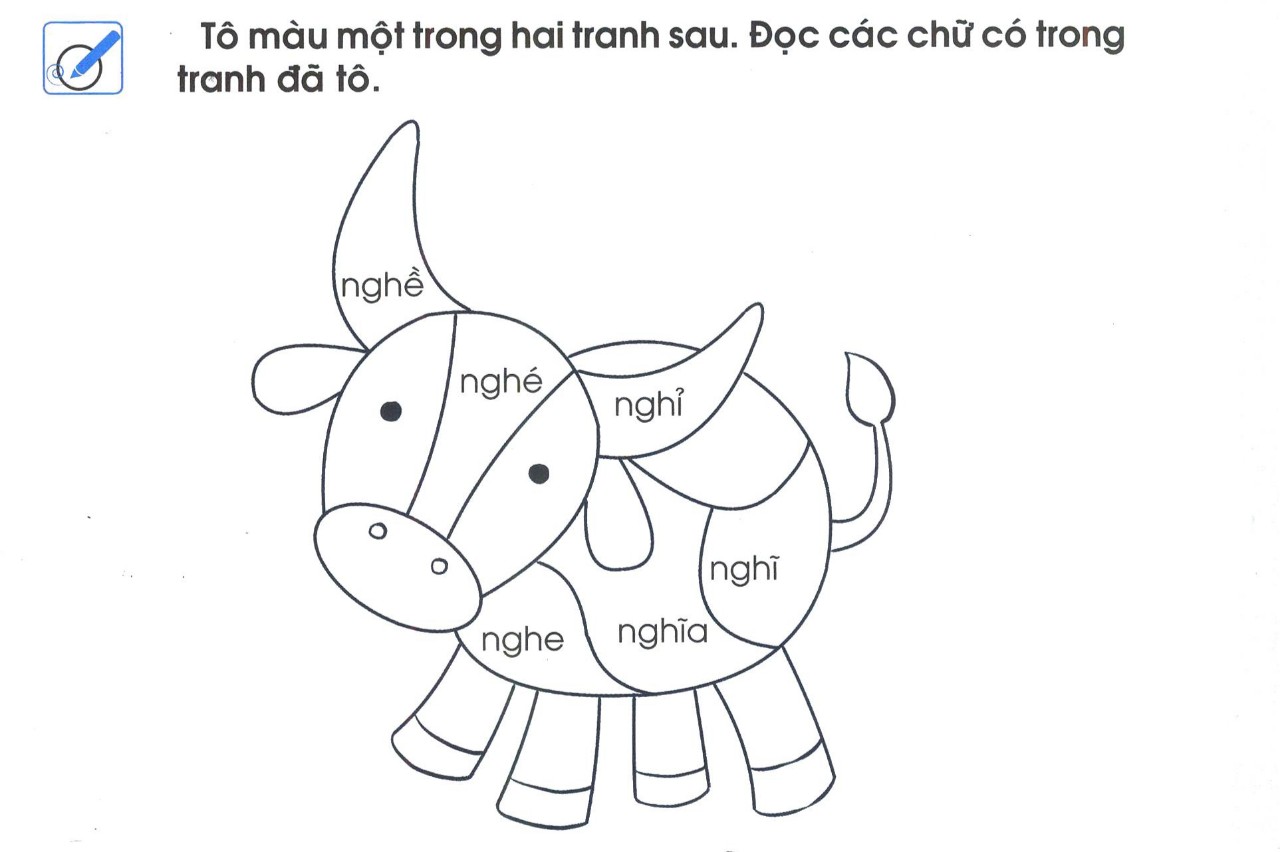 ng«
ngaõ
ngñ
ngâ
ngh
i, ê, e
viết trước các âm còn lại
ng
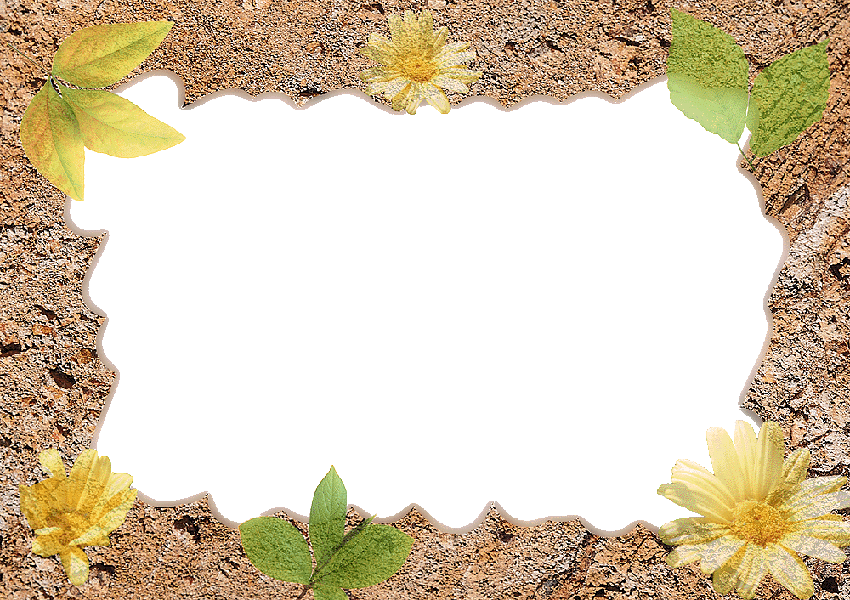 Trß ch¬i 
Ai nhanh h¬n
10/7/2020
ngùa
ngùa
ngùa
ngùa
ngùa
ngùa
1. ng / ngh
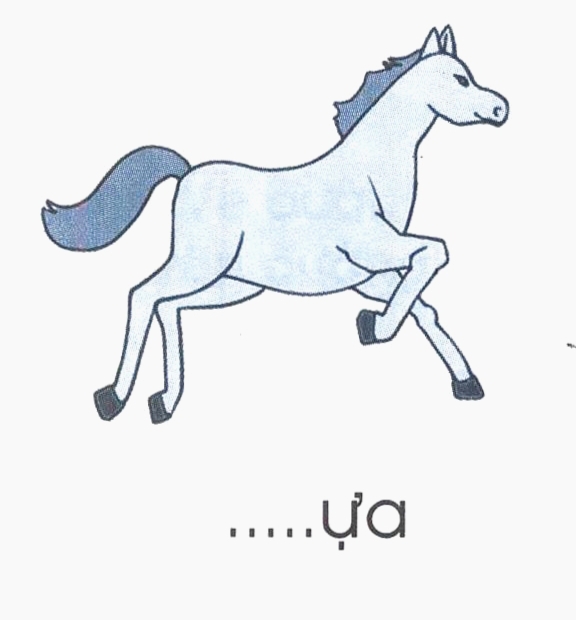 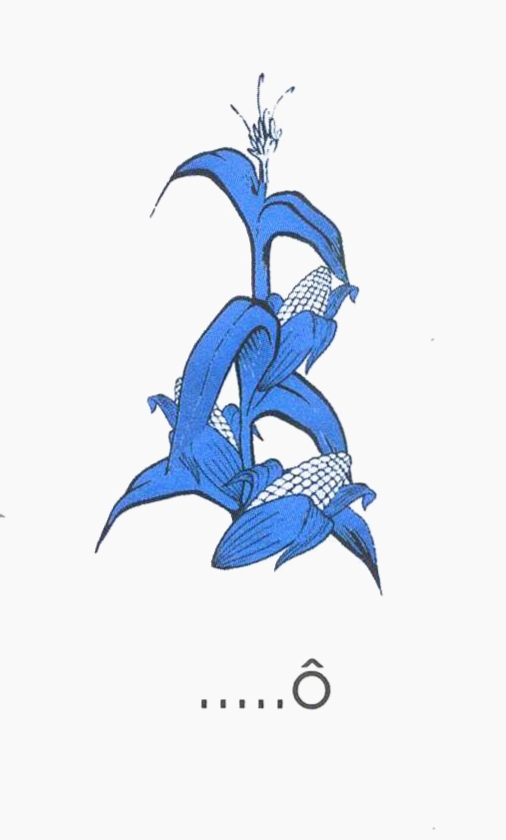 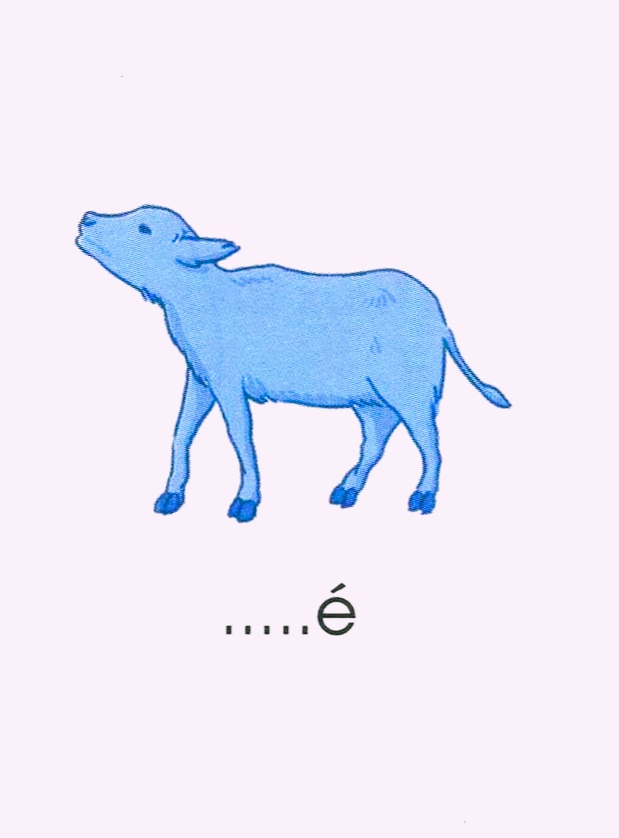 nghÐ
ng«
ngùa
2. tr / ch
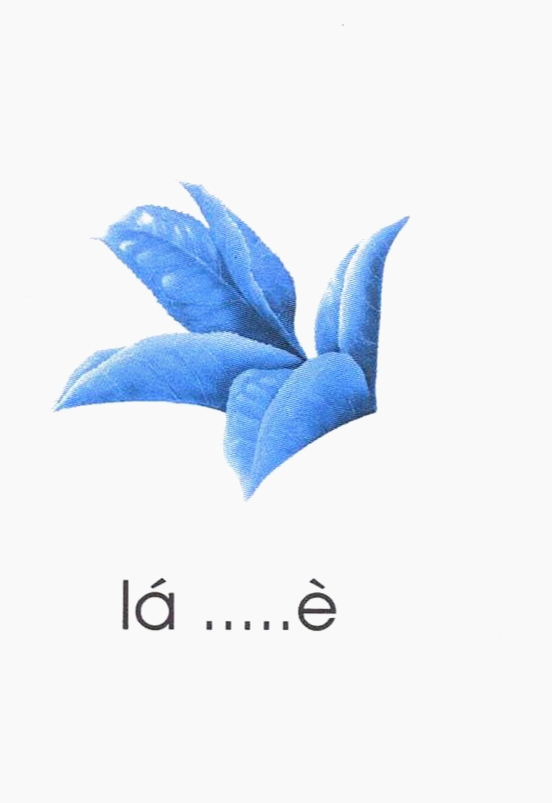 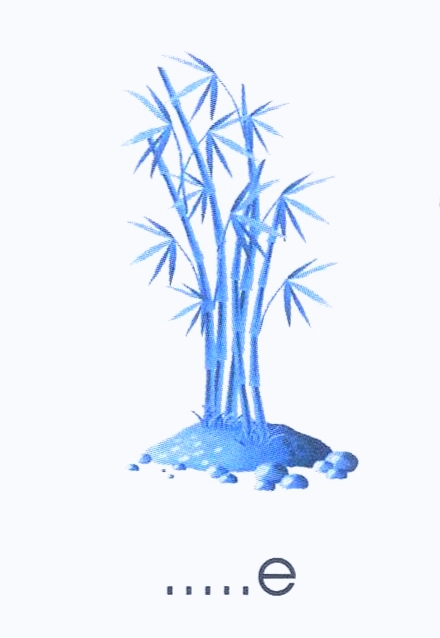 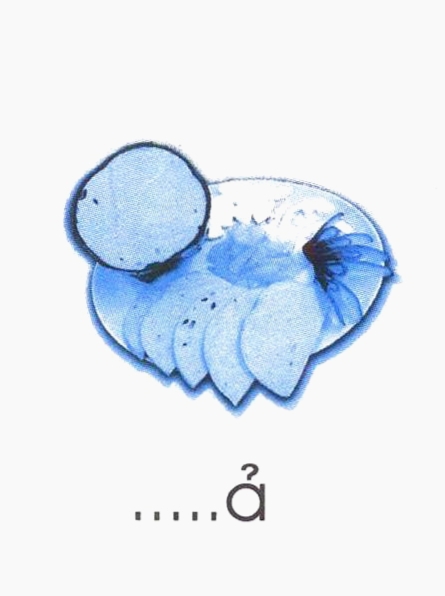 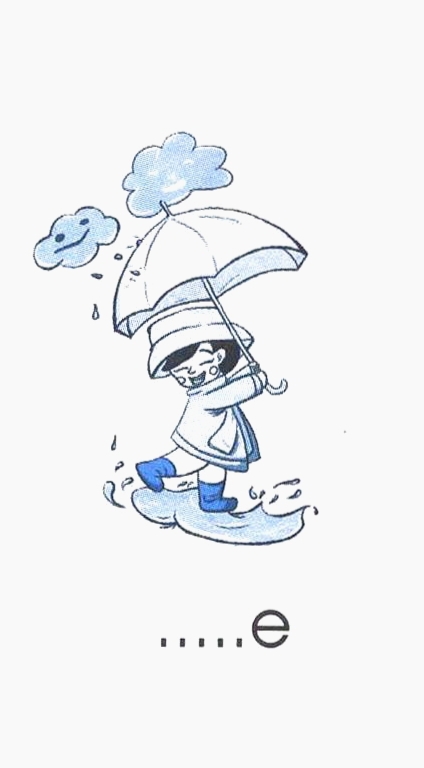 chÌ
ch¶
che
tre
3.  r / g
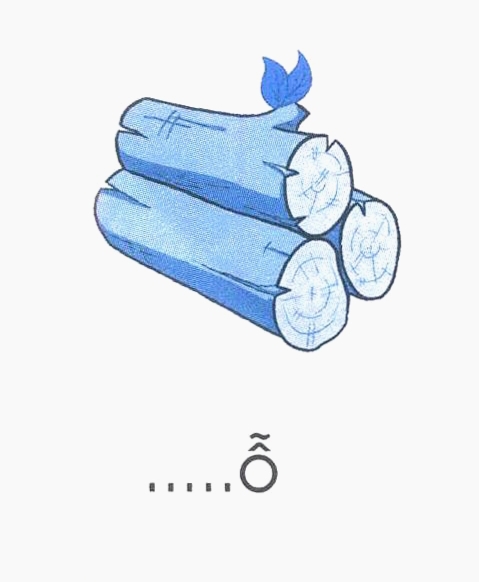 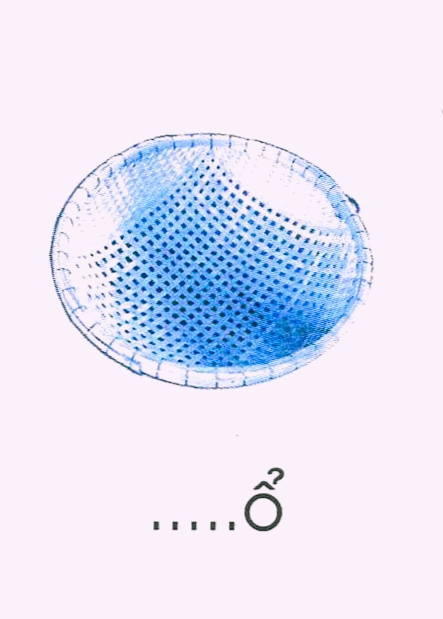 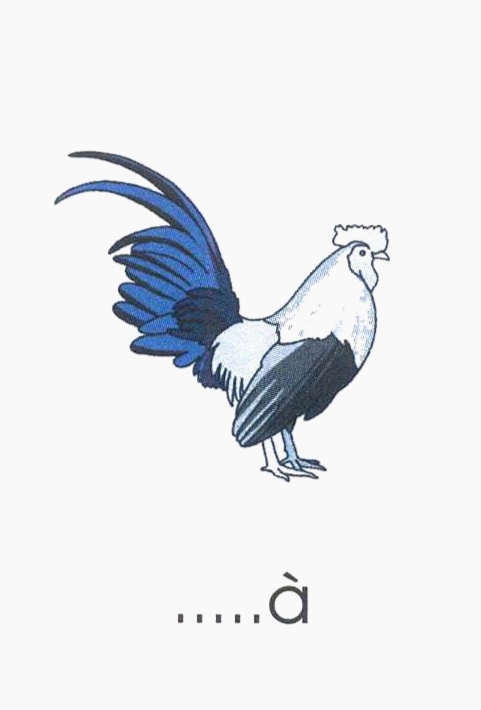 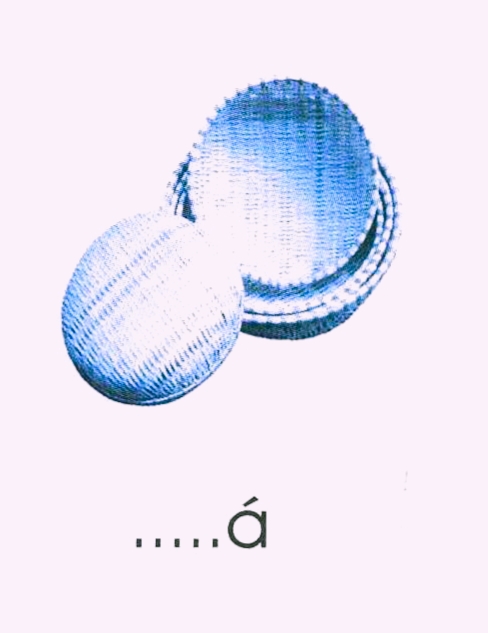 gç
ræ
gµ
r¸
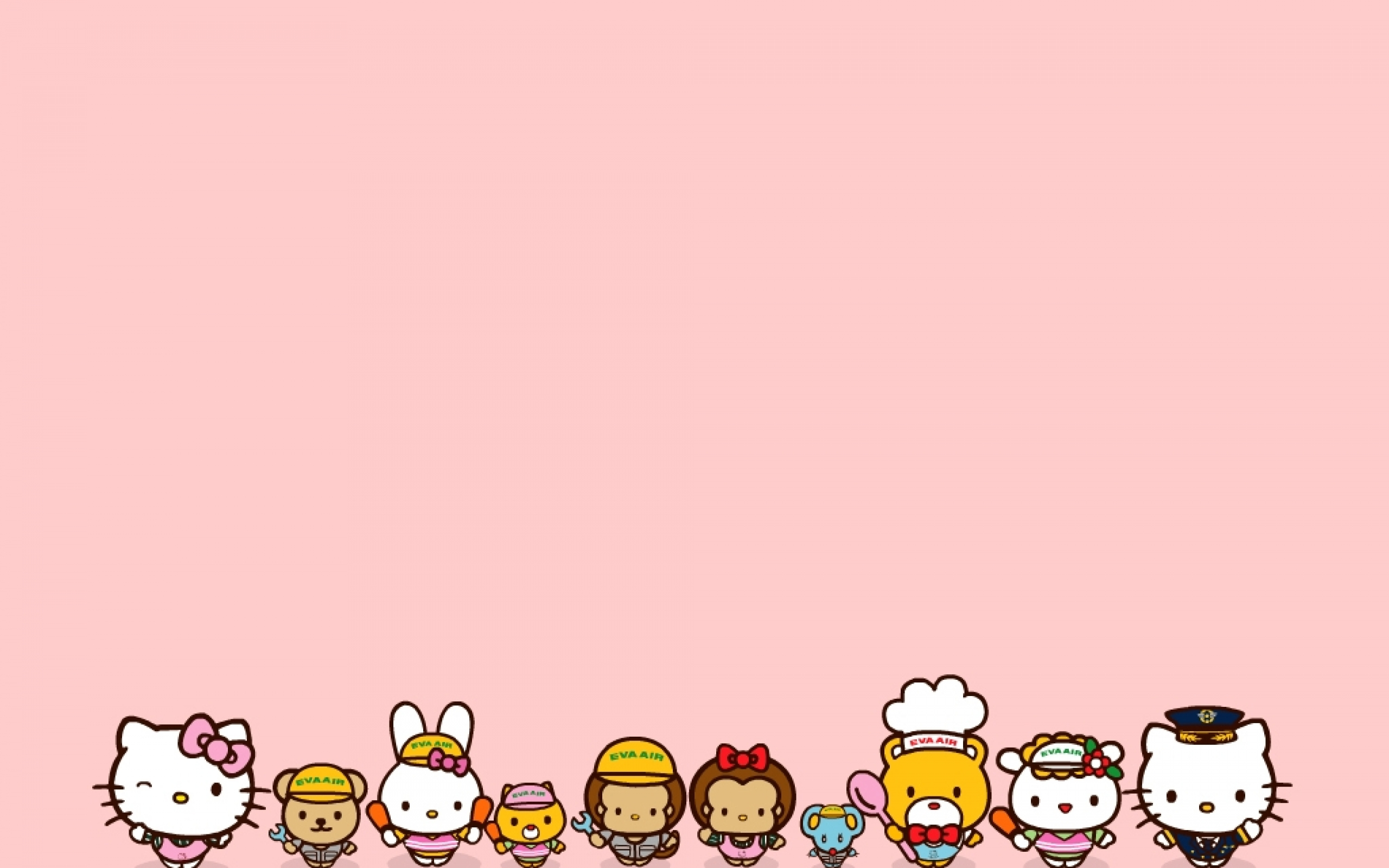 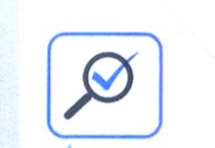 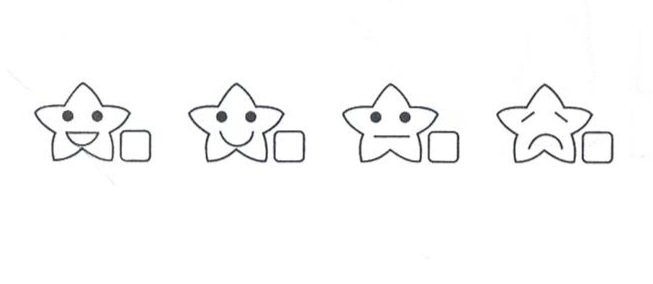 10/7/2020
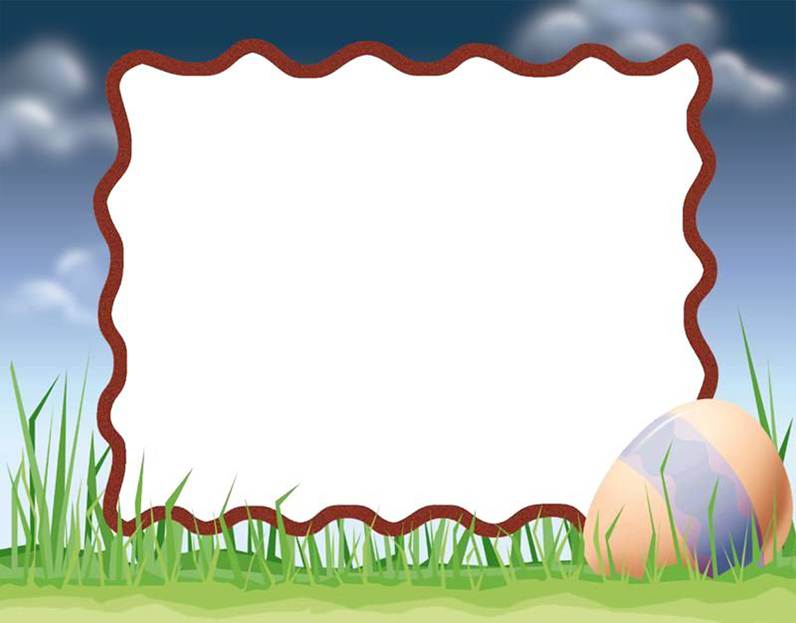 Xin ch©n thµnh c¶m ¬n thÇy c« !
10/7/2020